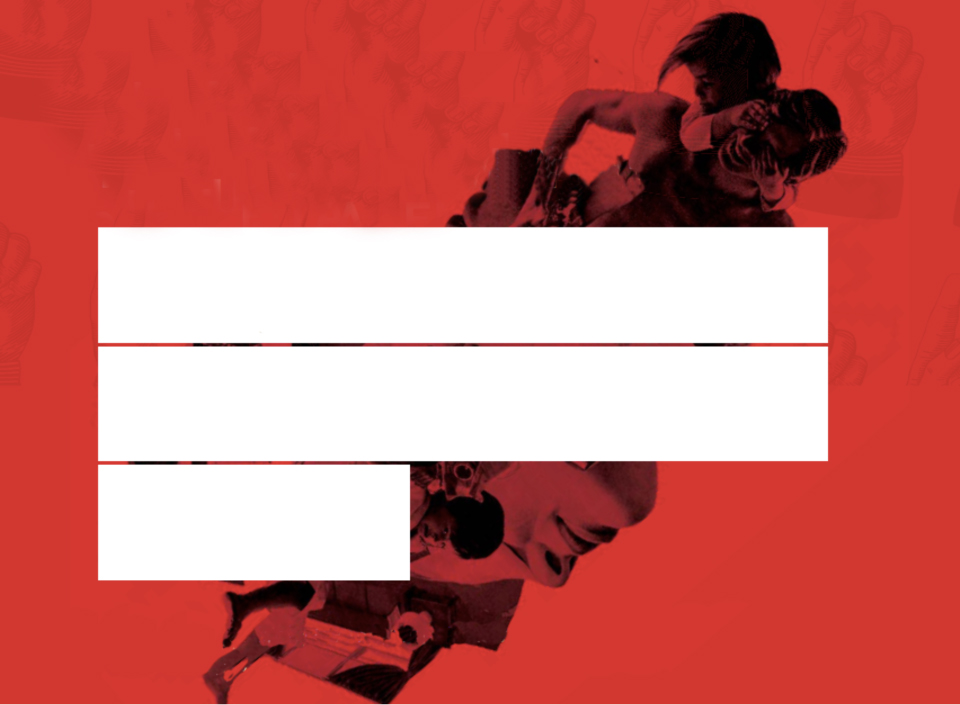 Trabajo Decente =
Servicios Públicos de Calidad
Sensibles al          Género
Por Nayareth Quevedo, Secretaria Subregional ISP Cono Sur
Carolina Espinoza Tapia, CONFUSAM - Chile
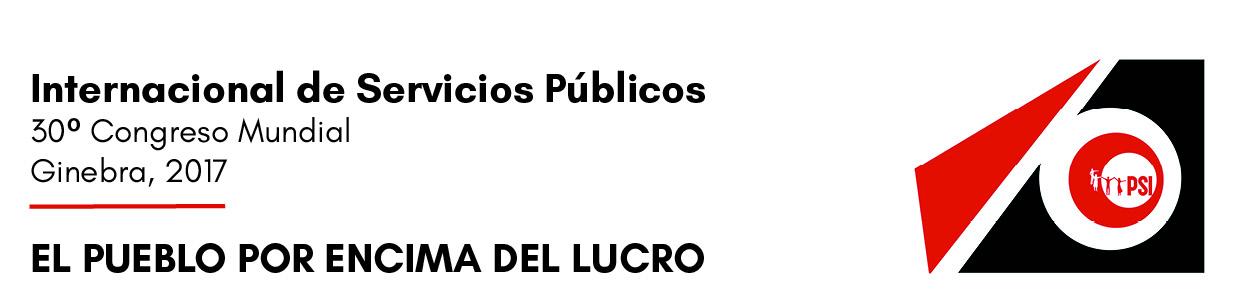 Campaña Global de la ISP
Algunos antecedentes para el debate
El año 2002, el Congreso Mundial de la ISP ratificó y lanza una campaña a favor de servicios públicos de calidad, estableciendo un marco general y los objetivos de la misma. 
En la Conferencia celebrada en Octubre del 2010 en Ginebra, Suiza  el Consejo de Sindicatos Mundiales (13 organizaciones que representan a  175 Millones de trabajador@s) acuerdan el lanzamiento de esta nueva etapa de campaña cuyo lema es:
 “Servicios Públicos de Calidad: ¡Pasemos a la acción!”.
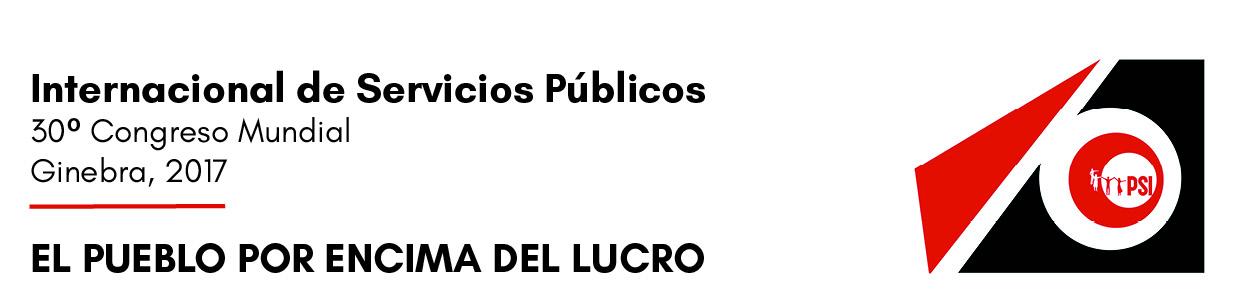 Campaña Global de la ISP
Algunos antecedentes para el debate
La Global Unions  aprueba la  Carta de Ginebra “Por los Servicios Públicos de Calidad”, el 24 de enero 2011. Este documento constituye  el soporte político de la campaña.         
El 23 de junio del 2011 “Día mundial de los Servicios Públicos”  se lanzó mundialmente la campaña.
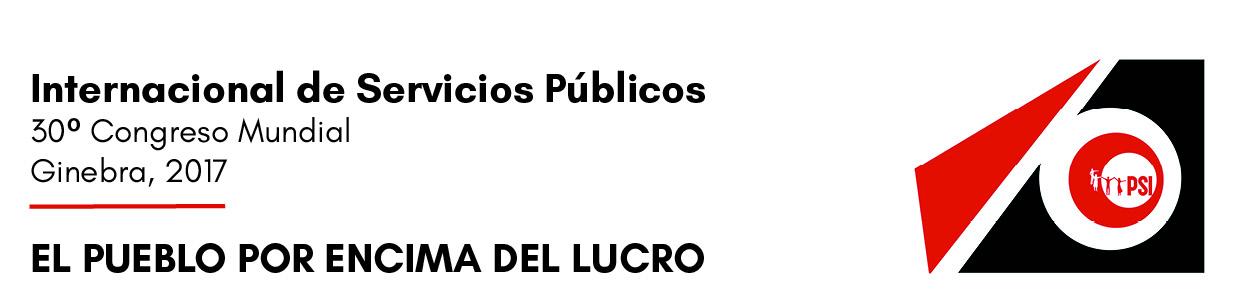 Algunas razones de soporte
Campaña SPC
Recortes y restricciones  generalizadas a los servicios públicos.
La constatación de la necesidad de actuar globalmente frente a la realidad conduce a que dirigentes de sindicatos del sector privado y del público, administraciones municipales y grupos de la sociedad civil, adopten la decisión, sin precedentes, de promover las inversiones en servicios públicos de calidad.
La campaña se sustenta en que una política fiscal equitativa es clave para superar la crisis económica y es el medio óptimo para edificar sociedades pacíficas, equitativas, democráticas y ecológicamente sustentables.
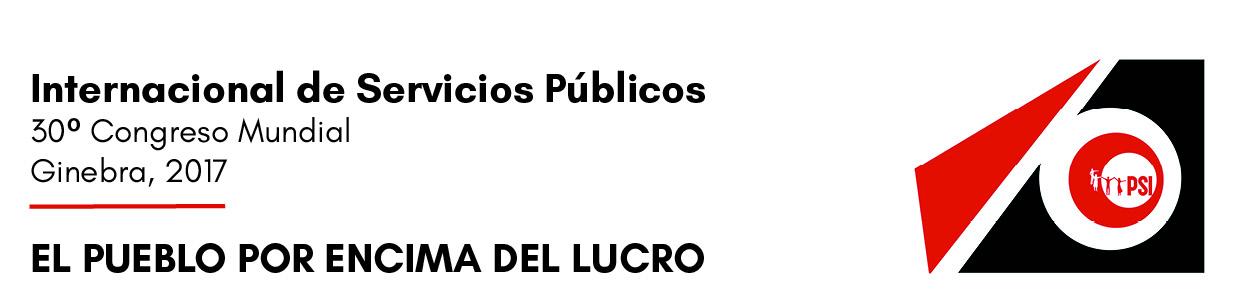 Ejes de la Carta de Ginebra
Campaña SPC
Los servicios públicos de calidad accesibles a todos mejoran la calidad de vida de las personas y crean sociedades equitativas, prósperas y democráticas.
Se insta a adoptar una agenda mundial a favor de los servicios de calidad.
Los desafíos que significa superar la pobreza, el conflicto, la ignorancia y el abandono sólo se pueden enfrentar con éxito a partir de contar con servicios públicos de calidad 
Para enfrentar estos desafíos la Agrupación Global Unions trabajarán y respaldarán las acciones en favor de dicha  agenda la que deberá incluir el  financiamiento y el respeto a los derechos laborales de quienes proveen los servicios públicos.
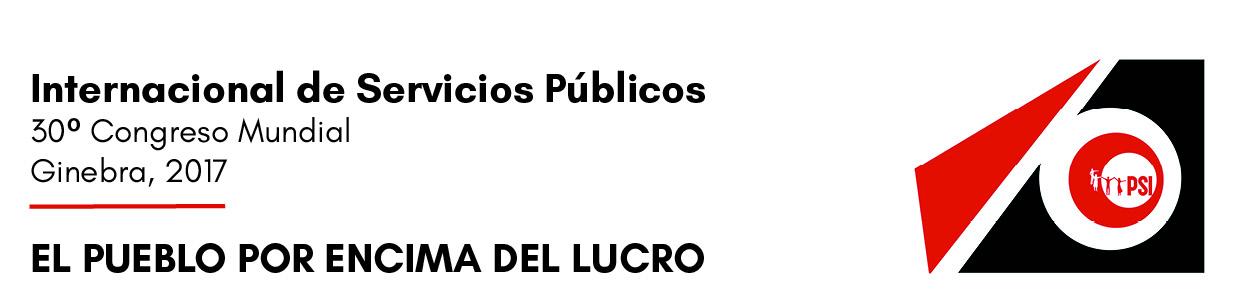 ¿Cómo se construyen los
Servicios Públicos de Calidad?
Sean diseñados para invertir en el futuro de la comunidad
Tengan objetivos sociales 
Estén financiados
Disponibles y sean accesible en forma universal 
Satisfagan altas normas éticas
Proporcionen la infraestructura de una economía sana
Incluyan en las decisiones a los trabajadores y trabajadoras
Dispongan de personal bien formado y con plenos derechos laborales
Sean receptivos de las necesidades de la comunidad
Sean receptivos de las necesidades de las mujeres, pueblos indígenas y grupos minoritarios
Se administren en forma democrática.
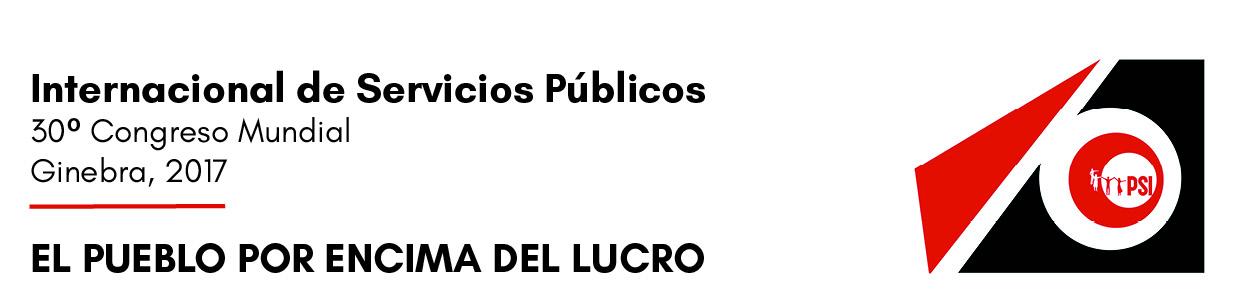 Visión de la Campaña SPC
¿Lo que soñamos?
Lograr un mundo pacífico, sustentable y justo donde haya mayor igualdad y menos pobreza, donde todos los miembros de la comunidad puedan tener igual acceso a servicios públicos de calidad, y donde el personal que presta esos servicios goce de plenos derechos y seguridad de empleo seguro.
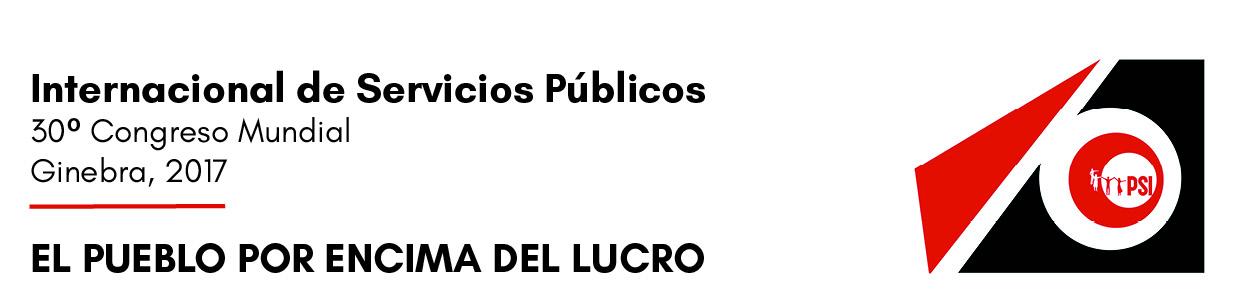 Objetivos de la Campaña SPC
Dar a los servicios públicos de calidad el lugar mas alto en todos los programas políticos y combatir los intentos de recortes,
Lograr financiación adecuada,
Garantizar el acceso universal.
Exigir y promover la transparencia.
Exigir respeto a los derechos laborales.
Ganar la adhesión pública y política.
Reafirmar la importancia de los servicios públicos de calidad para el desarrollo sustentable de las comunidades
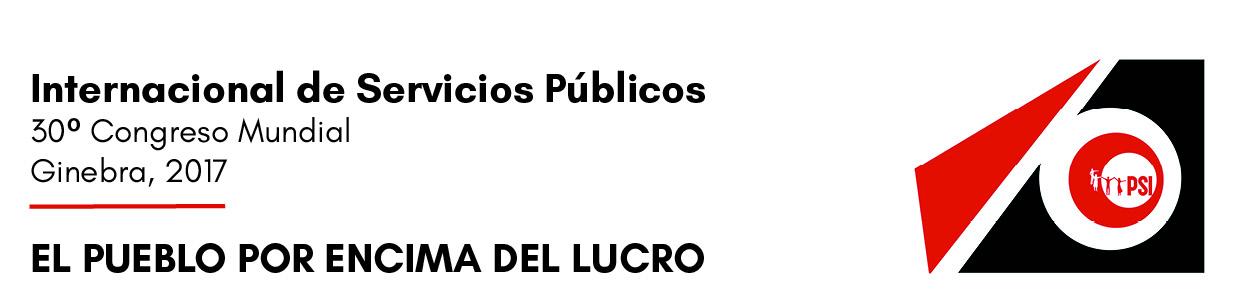 Elementos del Plan de Acción
Campaña SPC
Vincular lo local y lo mundial
Formar coaliciones y alianzas con organizaciones sindicales y usuarios/as organizados
Investigación, difusión y comunicación
Plantear e idear nuevas visiones económicas
Política fiscal equitativa, financiamiento de lo público
Trabajo por los cambios políticos
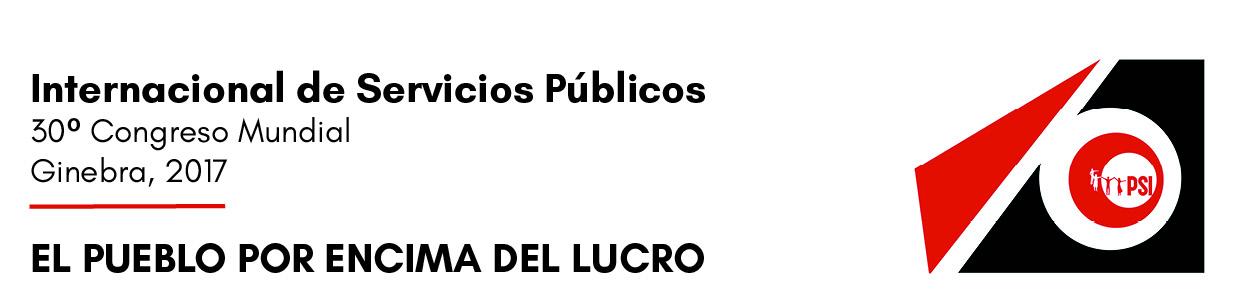 La ISP plantea sobre los SPC que:
Disponer de SPC es esencial para toda economía sólida y fuerte, pues éstos proporcionan infraestructura pública, investigaciones e innovación, una fuerza de trabajo sana e instruida, e instituciones judiciales y de reglamentación fuertes, estables e incluyentes. La ISP señala también que los gobiernos suelen promover estos aspectos cuando tratan de atraer la inversión.
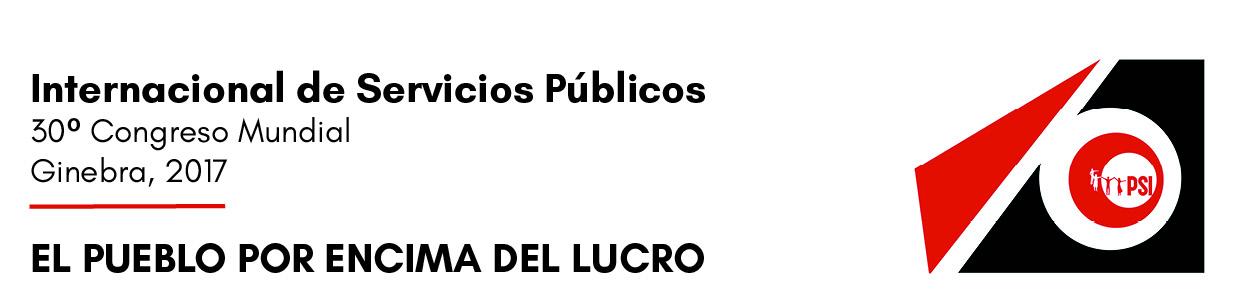 La ISP plantea sobre los SPC que:
La externalización y la privatización de los servicios públicos suelen utilizarse para rebajar los salarios y empeorar las condiciones de los trabajadores, así como para generar beneficios para el sector privado.
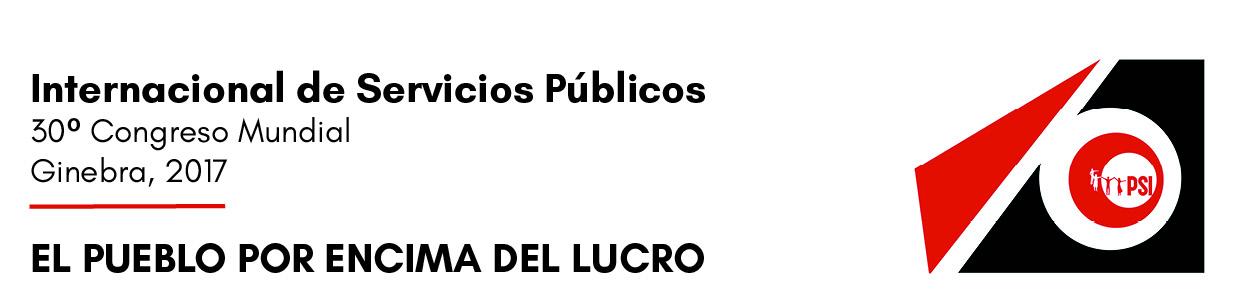 La ISP plantea sobre los SPC que:
Las asociaciones público-públicas, en las que dos o más organizaciones del sector público colaboran para ofrecer servicios de mayor calidad, a menudo a través de la transferencia de calificaciones y conocimientos técnicos, representan una alternativa interesante a las alianzas público-privadas.
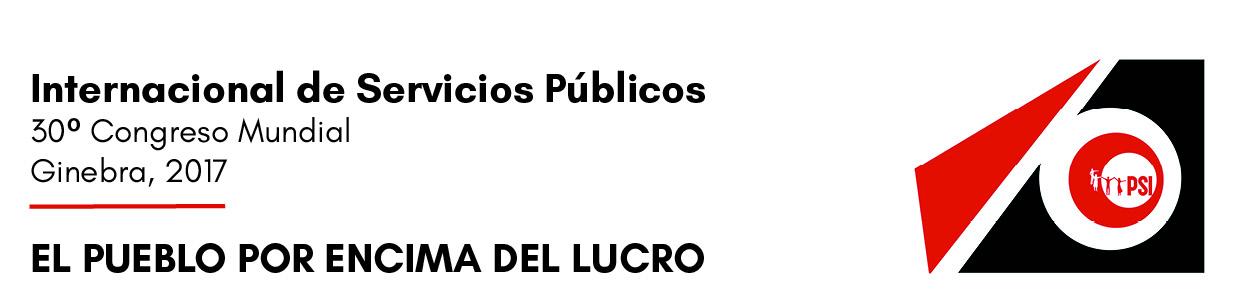 La ISP plantea sobre los SPC que:
Los contratos son objeto de prácticas corruptas y uno de los factores que menos se tienen en cuenta en los costes inherentes a la privatización y la subcontratación.
La buena gobernanza permite crear mejores políticas públicas y genera confianza de la población en las instituciones públicas. Una buena gobernanza supone hacer participar a la población en la adopción de decisiones, tomar en consideración los intereses de las minorías y promover la cohesión social.
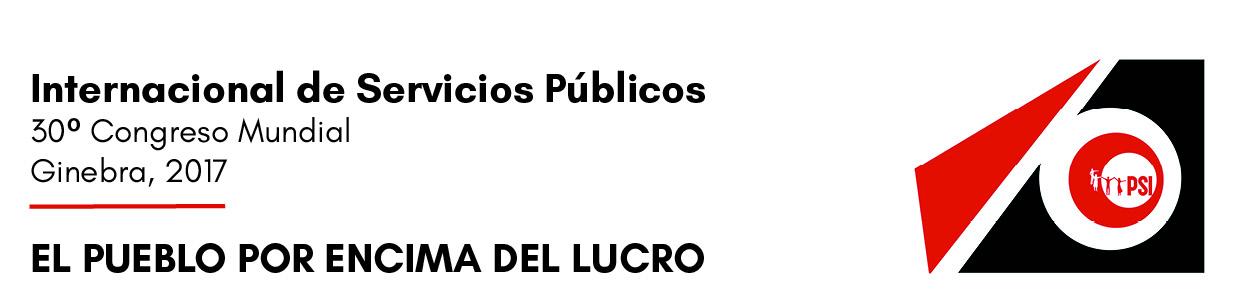 La ISP plantea sobre los SPC que:
Los salarios del sector público deben recompensar las competencias y la preparación de sus empleados, y deben ser suficientes para crear una cultura que no se vea incentivada a caer en los sobornos y la corrupción ni socavada por ellos.
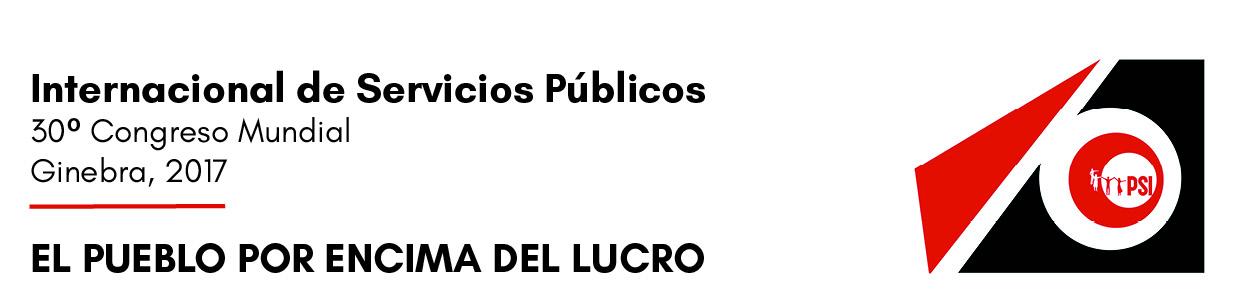 La ISP plantea sobre los SPC que:
Aumentar la financiación para servicios públicos de calidad es posible, simplemente mediante una reforma fiscal que asegure una mayor contribución de los más ricos, colmando las lagunas jurídicas en materia tributaria, eliminando paraísos fiscales, aumentando los impuestos sobre los activos no productivos, gravando las transacciones financieras y garantizando que las grandes empresas paguen tipos impositivos mínimos.
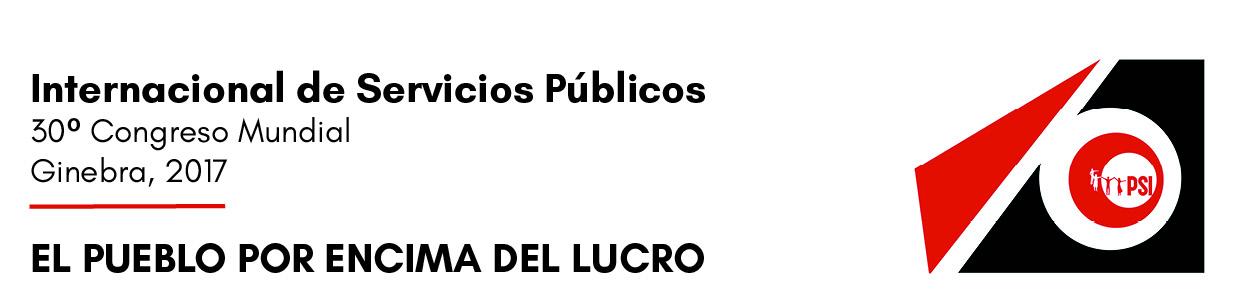 Mandato del Congreso de Ginebra
2017-2022
Que la ISP Consolide sus relaciones con la Oficina Internacional por la Paz, la Red Alcaldes por la Paz y organizaciones aliadas activas en el área del cambio climático, con el propósito de promover servicios públicos de calidad que favorezcan economías verdes y pacíficas y sociedades justas y equitativas.
Que colabore con la Internacional de Trabajadores de la Construcción y la Madera (ICM) para fomentar una asociación con UN Habitat en pro de servicios públicos de calidad y de ciudades sostenibles.
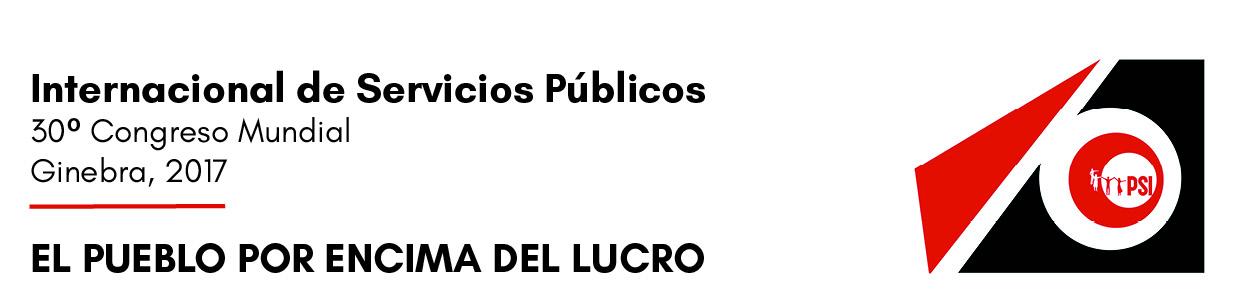 Mandato del Congreso de Ginebra
2017-2022
Que cree más proyectos piloto en diferentes países, para poner de relieve alternativas a la privatización.
Que fomente a los sindicatos en la formulación de alternativas a la privatización, recurriendo a expertos de las ciudades de las experiencias piloto y ajenos a ellas.
Que apoye a los que están creando nuevas alternativas a la privatización..
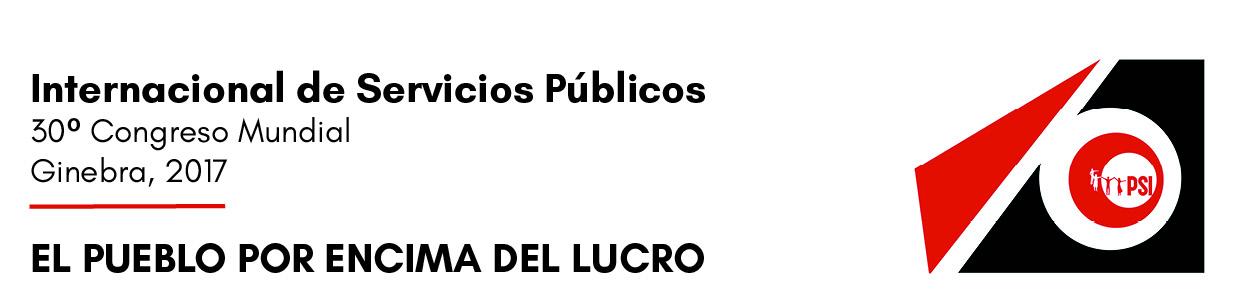 Se opondrá a la Privatización y
Externalización de los SP
Ayudará a movilizarse a las organizaciones afiliadas, para que se opongan a la externalización, y para que reclamen la restitución de los servicios ya privatizados al sector público.
Apoyará las alianzas público-públicas en favor de los servicios públicos.
Difundirá alternativas a la privatización de los servicios públicos, que hayan demostrado su utilidad.
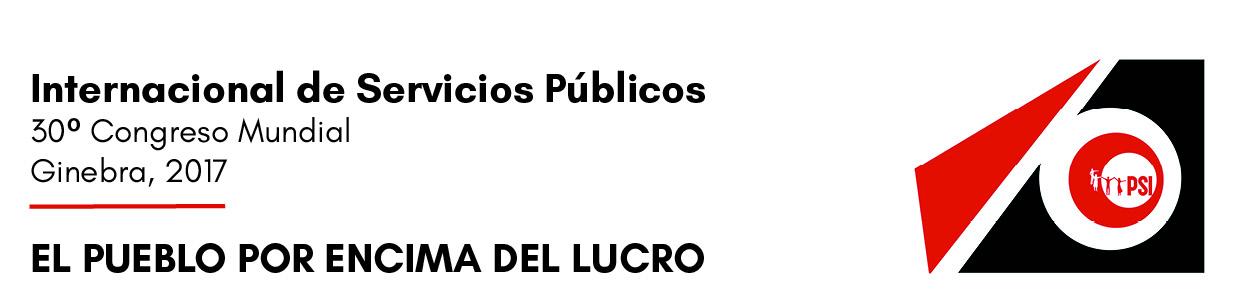 Se opondrá a la Privatización y
Externalización de los SP
Apoyará la efectividad del derecho adquirido al agua y saneamiento.
Reforzará la organización regional y sectorial y el intercambio de información.
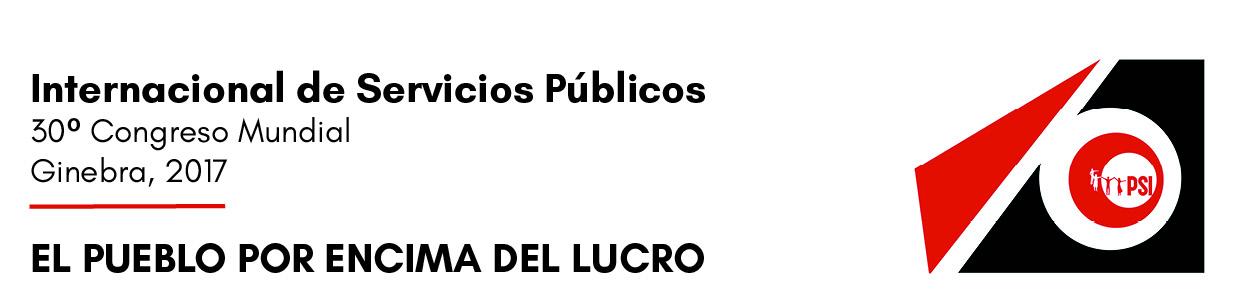 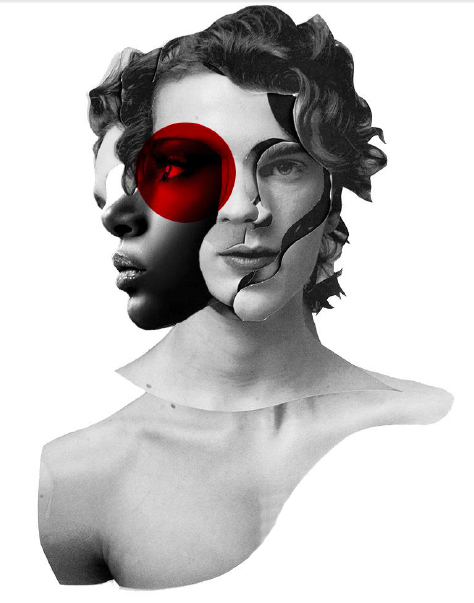 La Propuesta de la ISPAvanzar en los Derechos de las Mujeres a través de SPC que respondan al Género
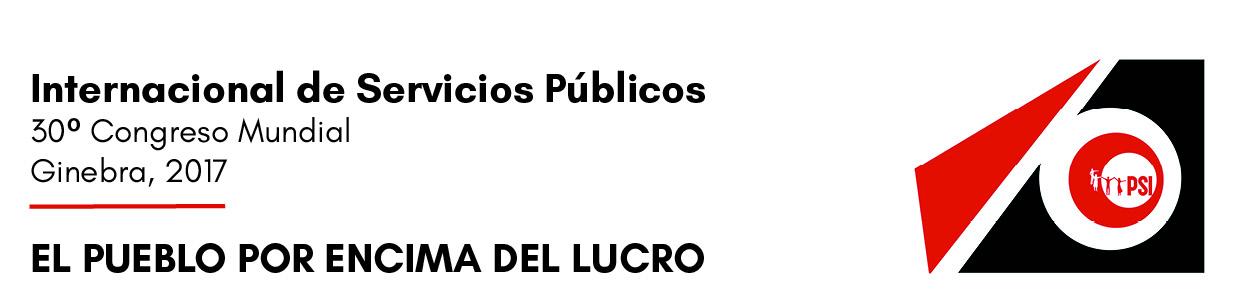 Plan de Acción (PoA 2017-22)
“El Pueblo por encima del Lucro”
“Defender un estado democrático fuerte y una sociedad integradora que se comprometa a garantizar la igualdad de género, el respeto y la dignidad para todos/as, el desarrollo económico para todos/as, la redistribución de la riqueza y el fortalecimiento del poder de los/as trabajadores/as serán nuestros objetivos para los próximos cinco años”


INTRODUCCIÓN: NUESTRA VISIÓN PARA UN MUNDO MEJOR
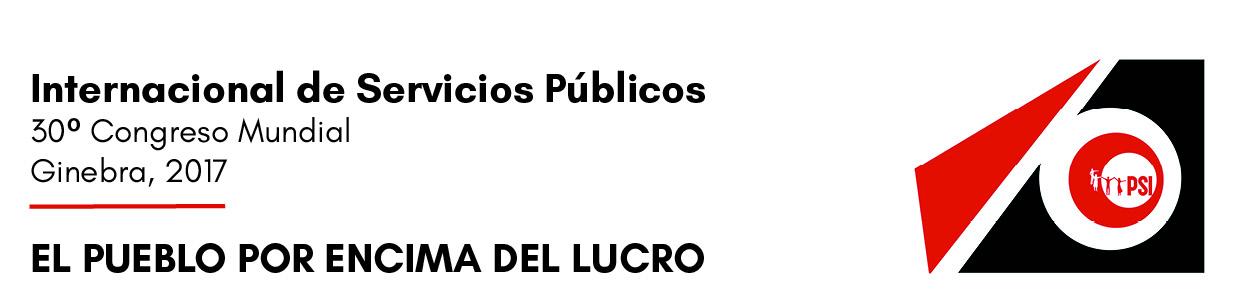 Servicios Públicos de Calidad
Marco Conceptual y Político
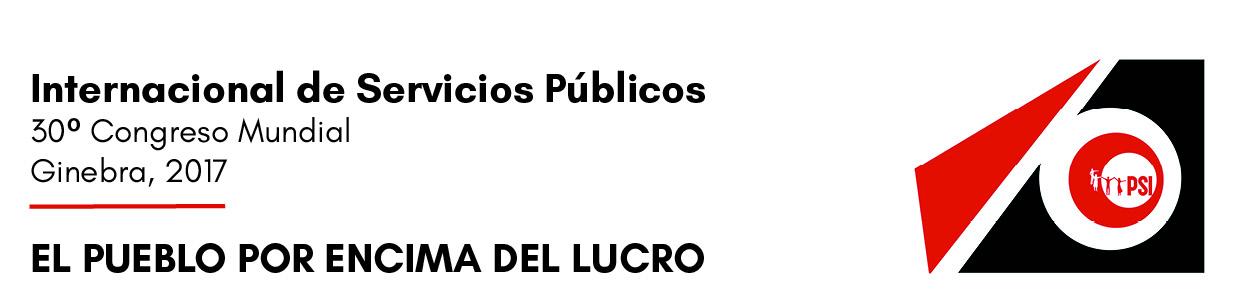 Que respondan al Género!
Marco Conceptual y Político
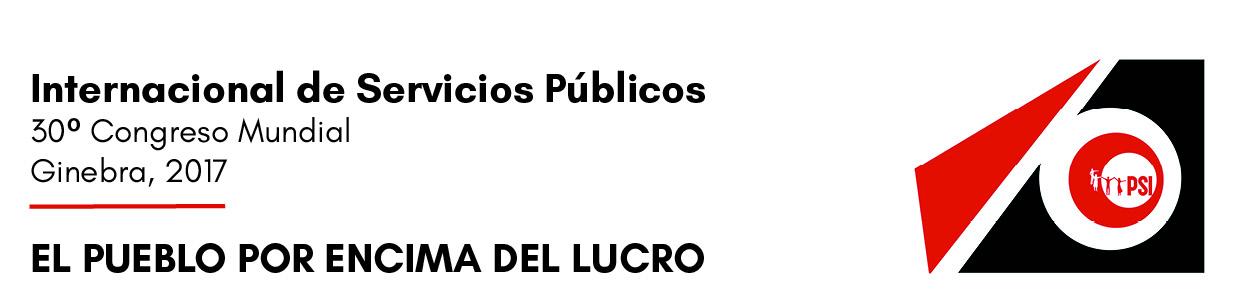 Algunas TENSIONES!
ODS y su transversalización 
con los SPCRG
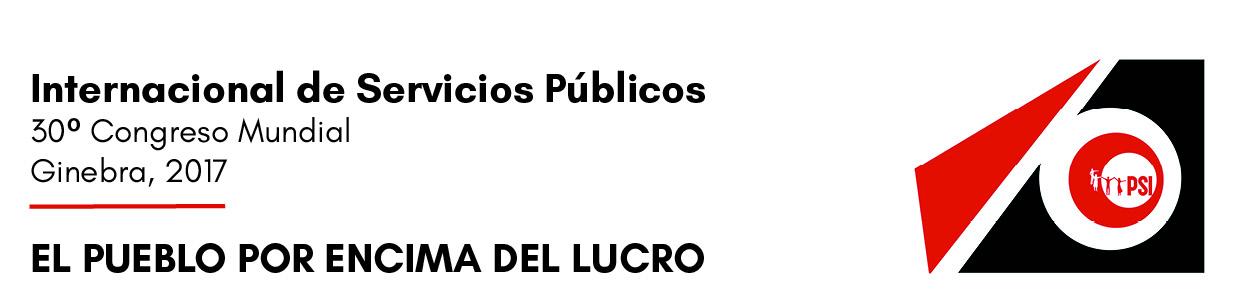 Servicios Públicos de primera línea
Para la autonomía de las Mujeres
[Speaker Notes: la importancia del desarrollo de los servicios públicos asistenciales como factor de cambio en las relaciones sociales y en los valores comunitarios de los habitantes de esta zona rural. En efecto, en los municipios de estudio, los servicios de asistencia para los mayores considerados dependientes han obtenido con el paso del tiempo una legitimidad socio-cultural por parte de la colectividad. De esta forma, en un proceso continuo, el cuidado formal y profesional se institucionaliza y legitima, al mismo tiempo que el cuidado familiar y el cuidado informal entre los vecinos residentes se transforma y disminuye. Esta dinámica conlleva entonces una mutación de las relaciones sociales en la comunidad y también un cambio en los tradicionales valores del cuidado.]
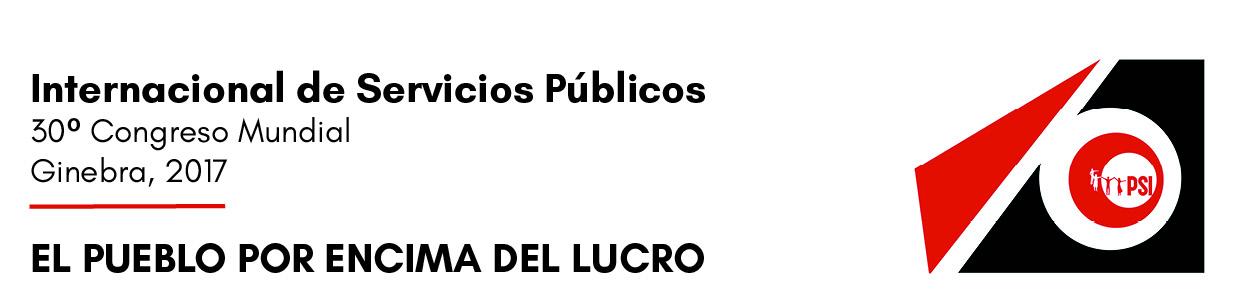 Servicios Públicos de primera línea
Para la autonomía de las Mujeres
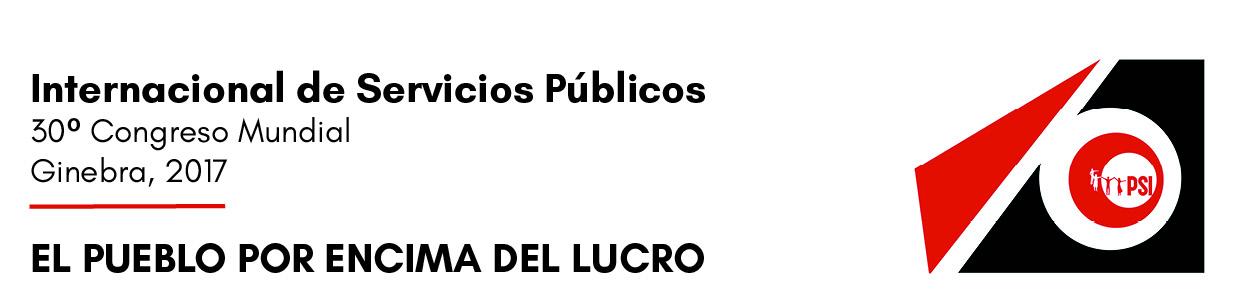 El papel Estratégico, para la ISP ,
de las Trabajadoras!
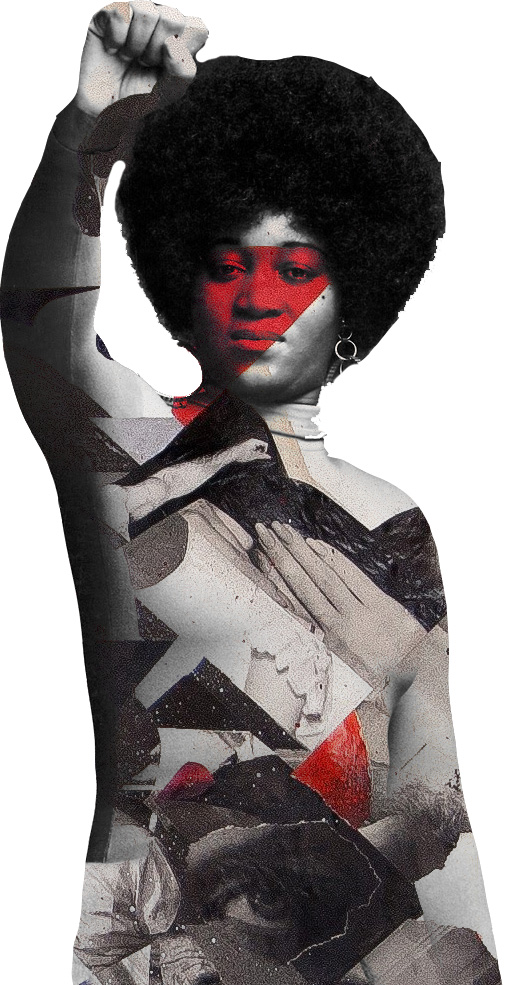 Más y Mejores Derechos Sindicales
Justicia Salarial
Acabar con la Violencia y Acoso Laboral
Mejorar las Condiciones de Trabajo